Zentrum für Lehrerbildung, Schul- und Berufsbildungsforschung Studienbüro Lehramt
Zentrum für Lehrerbildung, Schul- und Berufsbildungsforschung Studienbüro LehramtPraktikumskoordination Lehramt
Studienbüro Lehramt
WiSe 2023/2024
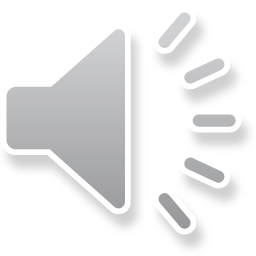 Übersicht Schulpraktika        insgesamt 25 Leistungspunkte
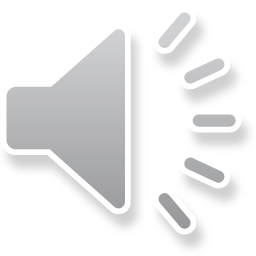 * Umfang inkl. Vor- und Nachbereitungszeit, Zeitraum entspricht dem Regelfall
Dokumentation


1. Einmalig Account anlegen für alle Praktika    https://praktikumsportal.lehrerbildung.sachsen.de/ 2. immer aktuelle Termine beachten:    Webseite ZLSB > Lehramtsstudium > Schulpraktika
    bzw. Webseiten + Aushänge Fachdidaktiken


Nachweisheft: 

○  kein Nachweis der 40 Stunden begleiteten Unterrichts mehr nötig; 
    kein Nachweisheft einreichen bei Anmeldung zur Ersten
    Staatsprüfung
    Das Nachweisheft soll dennoch geführt werden!
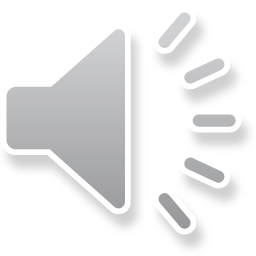  SPÜ: 

In jedem Fach / in jeder Fachrichtung
In Kleingruppen (max. 5 Studierende)
In Dresden und Umgebung
1 x pro Woche semesterbegleitend ab Oktober bzw. April 
Schulartintern; manchmal schulartübergreifend(Fachdidaktik entscheidet)


Vor der Buchung SPÜ: 

Härtefälle (zu betreuende Kinder bzw. Pflegefälle in der Familie) melden sich vorab bei den Fachdidaktiken mit Angabe der Wunschschulen
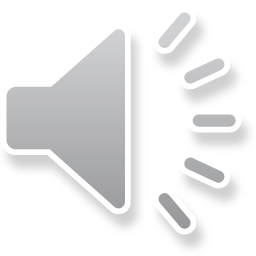 SPÜ – 4 Phasen: 


Registrierung (auch für Härtefälle zwingend erforderlich!!!)
 Drei Monate vor der Buchung des Platzes 
 Juni (WiSe) bzw. Dezember (SoSe)
 Voraussetzungen müssen erfüllt sein!!!

2. 	Vorabveröffentlichung der Kapazitäten ca. 1 Woche vor Buchung

3. 	Buchung nach dem „Windhund-Prinzip“ 
Im September (für das WiSe) bzw. im März (für das SoSe)

4. 	Restplatzbörse - Möglichkeit zur Buchung noch freier
	Praktikumsplätze
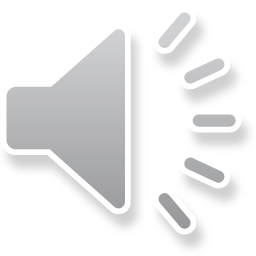 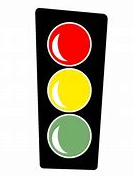 Block B:

Praktikumszeitraum: i. d. R.: März/September eines Jahres
Außerhalb der Hochschulzentren Dresden, Leipzig und Chemnitz 
PLZ und Orte im ländlichen Raum wählen   Chancen auf 
         Praktikumsplatz werden erhöht
Schulartintern


		        Block B Buchung:

Vorab-Info zu Plätzen im Portal
Eintragung der Härtefälle (Meldung in der Praktikumskoordination im 
          Studienbüro Lehramt) vor Öffnung des Portals
3.      Öffnung des Portals (2 Wochen) mit Abgabe der Wünsche          (voll ausschöpfen!) auch FAQ im Portal beachten!                                          
          Zeitpunkt der Wunschabgabe spielt keine Rolle
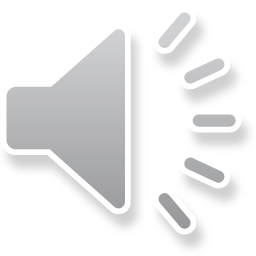 ….... Block B Buchung:


4.      Platzzuweisung per E-Mail + Bestätigung bzw. Rückgabe des Platzes nötig! 
         Download der Dokumente über Account
         Bestätigter Platz ist verbindlich; 
         bzw. E-Mail, dass kein Platz zugewiesen werden konnte
Restplatzbörse (Rückgabe und Umtausch des Platzes möglich; Neusuche, falls kein Platz zugewiesen werden konnte; Meldung bei der Praktikumskoordination im Studienbüro Lehramt ZLSB
Meldung der Praktikant:innen an die Schulen
Kontaktaufnahme der Studierenden mit der Schule/Mentor:in
Von der Schule unterschriebene Genehmigung uploaden/abgeben
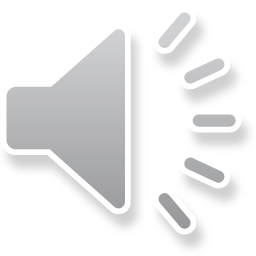 Masernschutzgesetz
Zum 1. März 2020 tritt das „Gesetz für den Schutz vor Masern und 
      zur Stärkung der Impfprävention“ (Masernschutzgesetz) in Kraft.
       Auswirkungen auf alle Schulpraktika

Wer muss den Impfschutz nachweisen?
      - alle Personen, die nach 1970 geboren wurden und
      - die in der Einrichtung beschäftigt/tätig sind oder betreut/beschult werden
      - die regelmäßig (nicht nur für wenige Tage) und nicht nur zeitlich
        vorübergehend (nicht nur wenige Minuten, sondern über längeren Zeitraum)
        in der Einrichtung sind

Vorlage des Nachweises (z.B. Impfausweis) vor Aufnahme der Tätigkeit unaufgefordert bei der Schulleitung

Kein Zutritt zur Schule, wenn Nachweis fehlt!

Weitere Informationen: https://www.bundesgesundheitsministerium.de/impfpflicht/faq-masernschutzgesetz.html
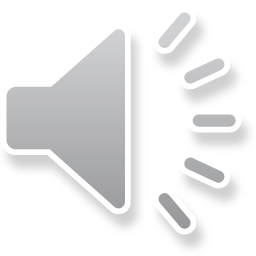 Ansprechpartner:innen:

Block A Praktikum:
Praktikumsbüro in der Fakultät Erziehungswissenschaften
Joachim Gerhardt (Weberbau am Weberplatz 5, Zi. 65)
Tel. 0351/ 463 33537, Mail: praktikumsbuero.ew@mailbox.tu-dresden.de
Sprechzeiten: Montag 13:00-15:00 Uhr; Dienstag 09:00-11:00 Uhr und 13:00-15:00 Uhr; Donnerstag 09:00-11:00 Uhr und 13:00-15:00 Uhr
Fachdidaktische Fragen, Organisation und Durchführung der SPÜ:
SPÜ- Verantwortliche in den Fachdidaktiken, den Beruflichen Didaktiken und der Grundschuldidaktik 
Eine Liste der Ansprechpartner:innen ist auf der Webseite des ZLSB und im FAQ-Katalog zu den SPÜ zu finden (unter der Rubrik „Schulpraktika“).
Allg. organisatorische Fragen zum Portal / Buchung SPÜ und Block B:
Praktikumskoordination am ZLSB, Studienbüro Lehramt
Sabrina Gottschalk (Seminargebäude II, Zi. 217 a, Zellescher Weg 20) 
Tel.: 0351/ 463 42323, Mail: Bitte nutzen Sie das Kontaktformular auf der Website.
Sprechzeiten: Dienstag: 09:00-12:00 Uhr und 13:00-15:00 Uhr; Donnerstag: 09:00-12:00 Uhr
Lehramt an berufsbildenden Schulen
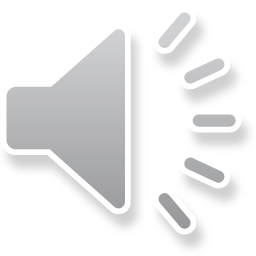